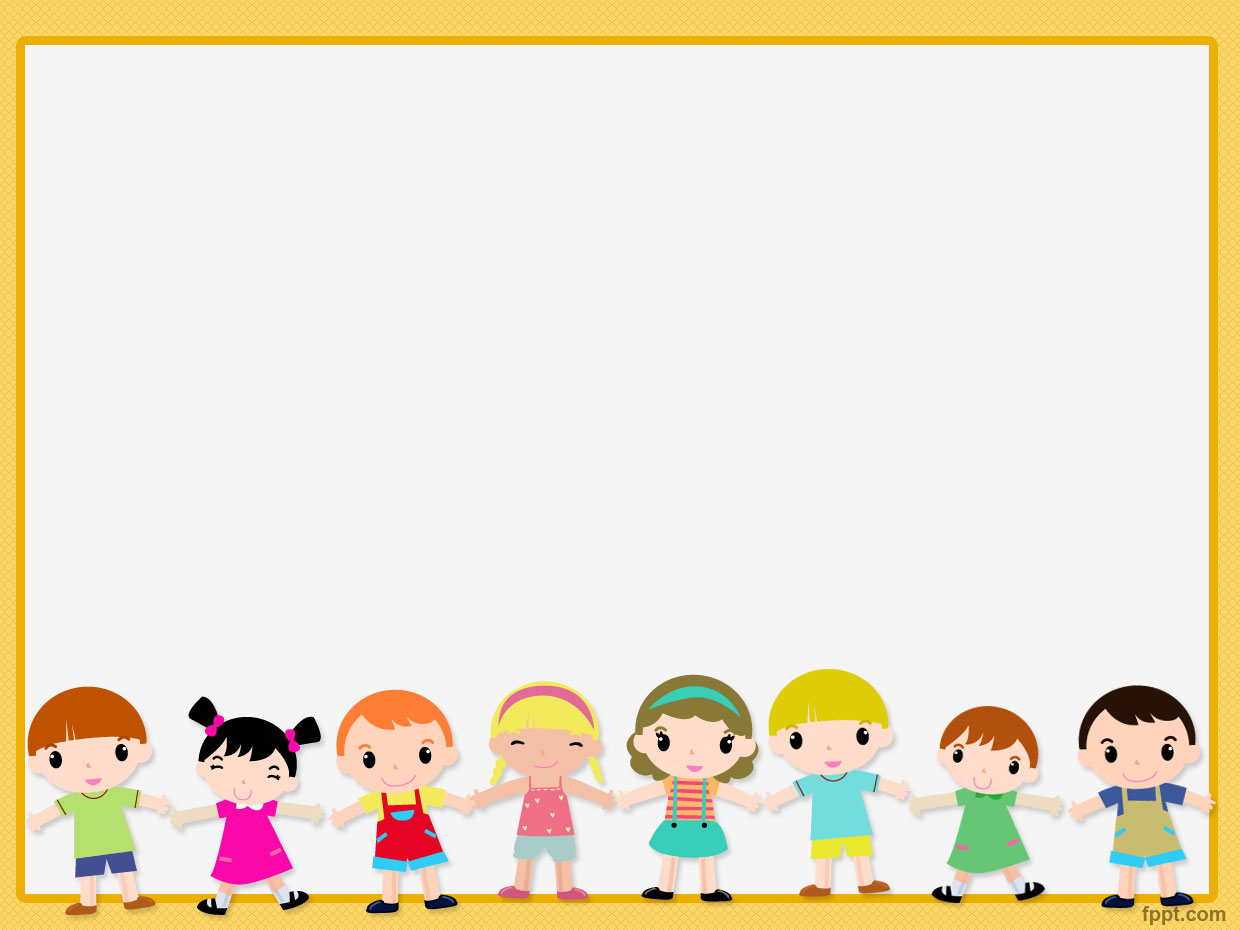 Социализация 
как социально-педагогическое явление. 
Цель, задачи социализации учащихся
Проект«Я и мое имя»
Бармута Марина Витальевна, 
методист 
ГУДО «Центр творчества 
детей и молодежи г. Пружаны»
Проект выполнили ученики 3А класса МКОУ Семилукской СОШ №1 с УИОП
Prezentacii.com
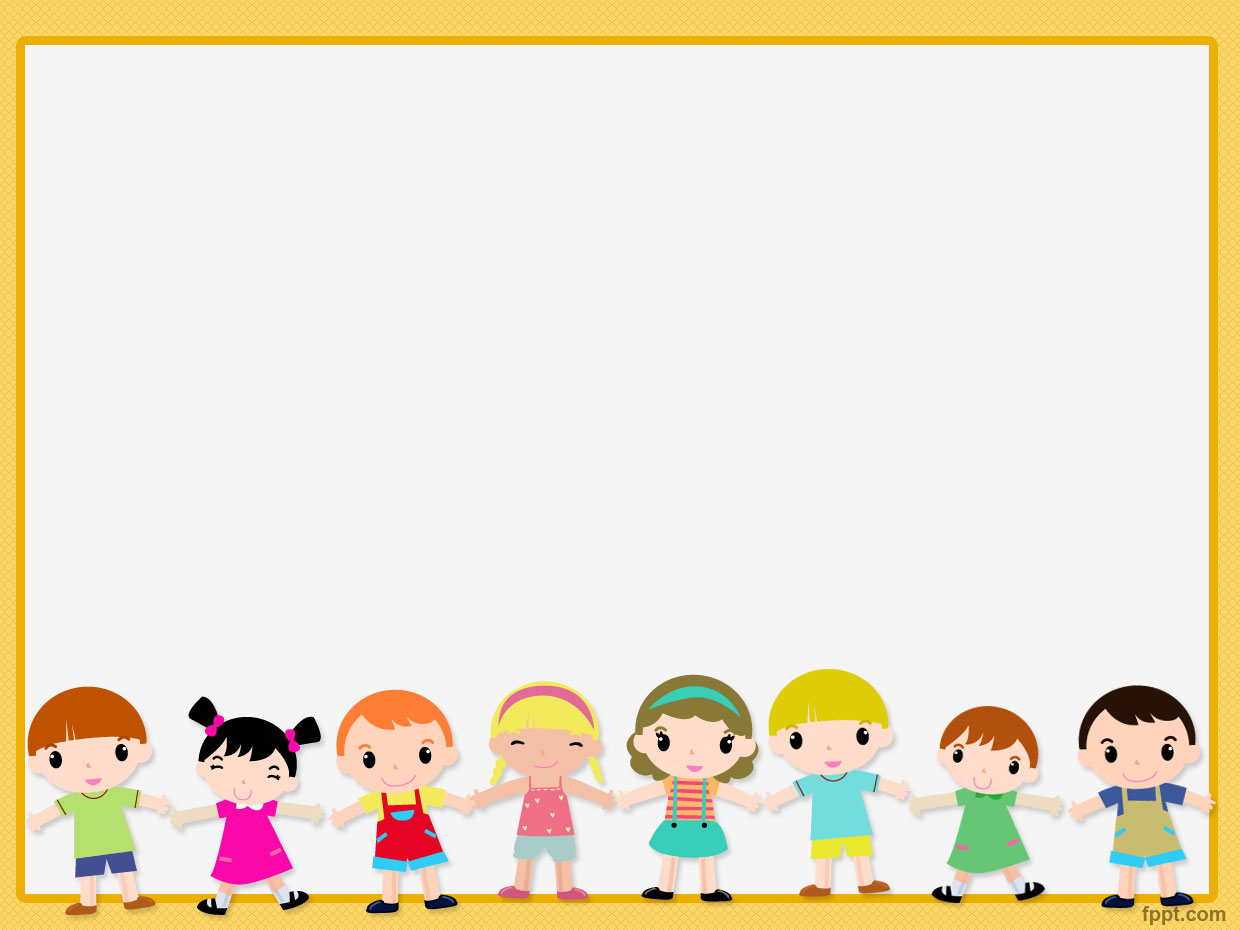 Социализацию принято изучать с точки зрения педагогики и психологии, но этот процесс напрямую связан с обществом, в котором живут и развиваются люди, общаются и взаимодействуют, поэтому процесс социализации - неотъемлемая сфера изучения социологии как науки об обществе
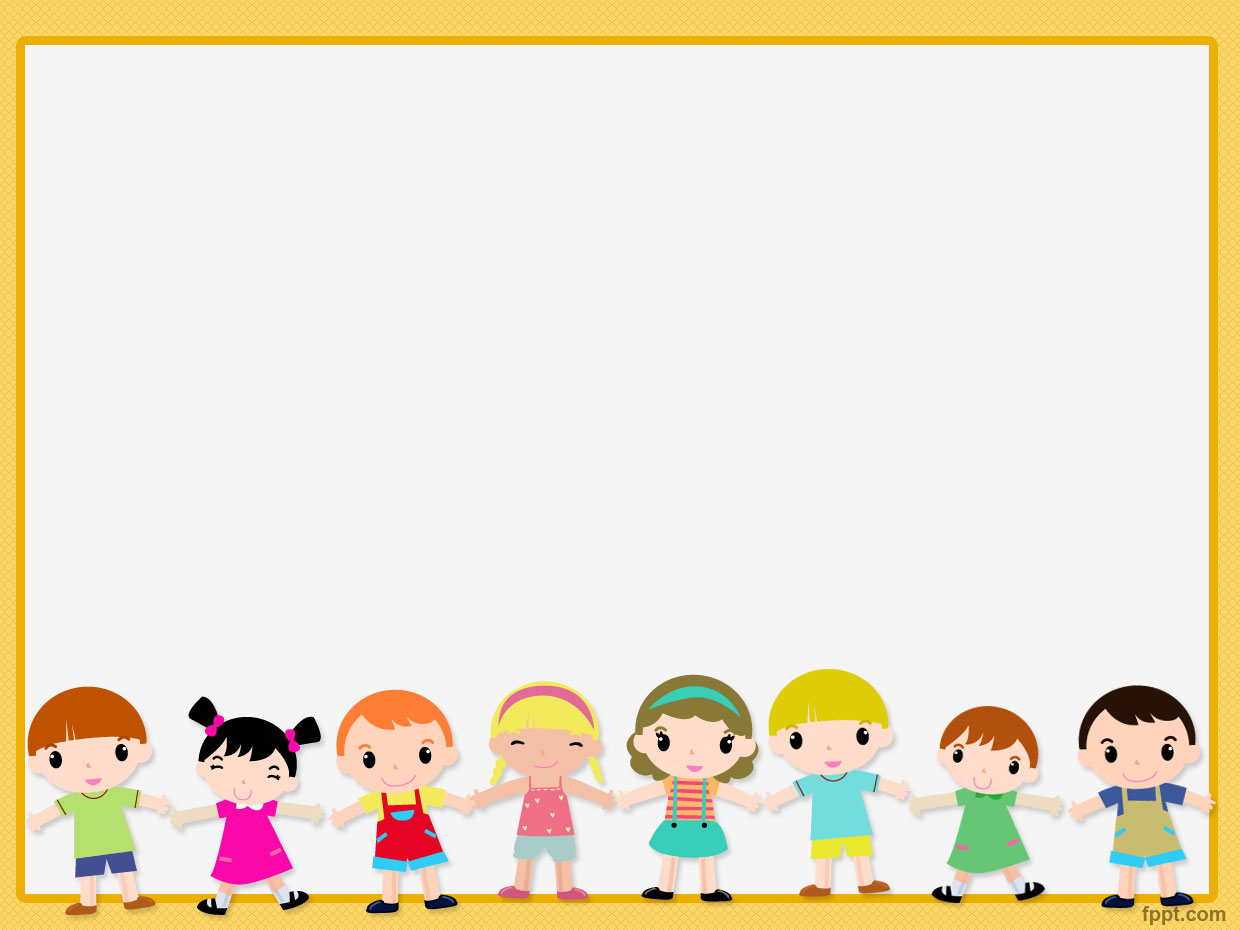 педагогика
психология
СОЦИАЛИЗАЦИЯ как центр внимания
философия
социология
этнография
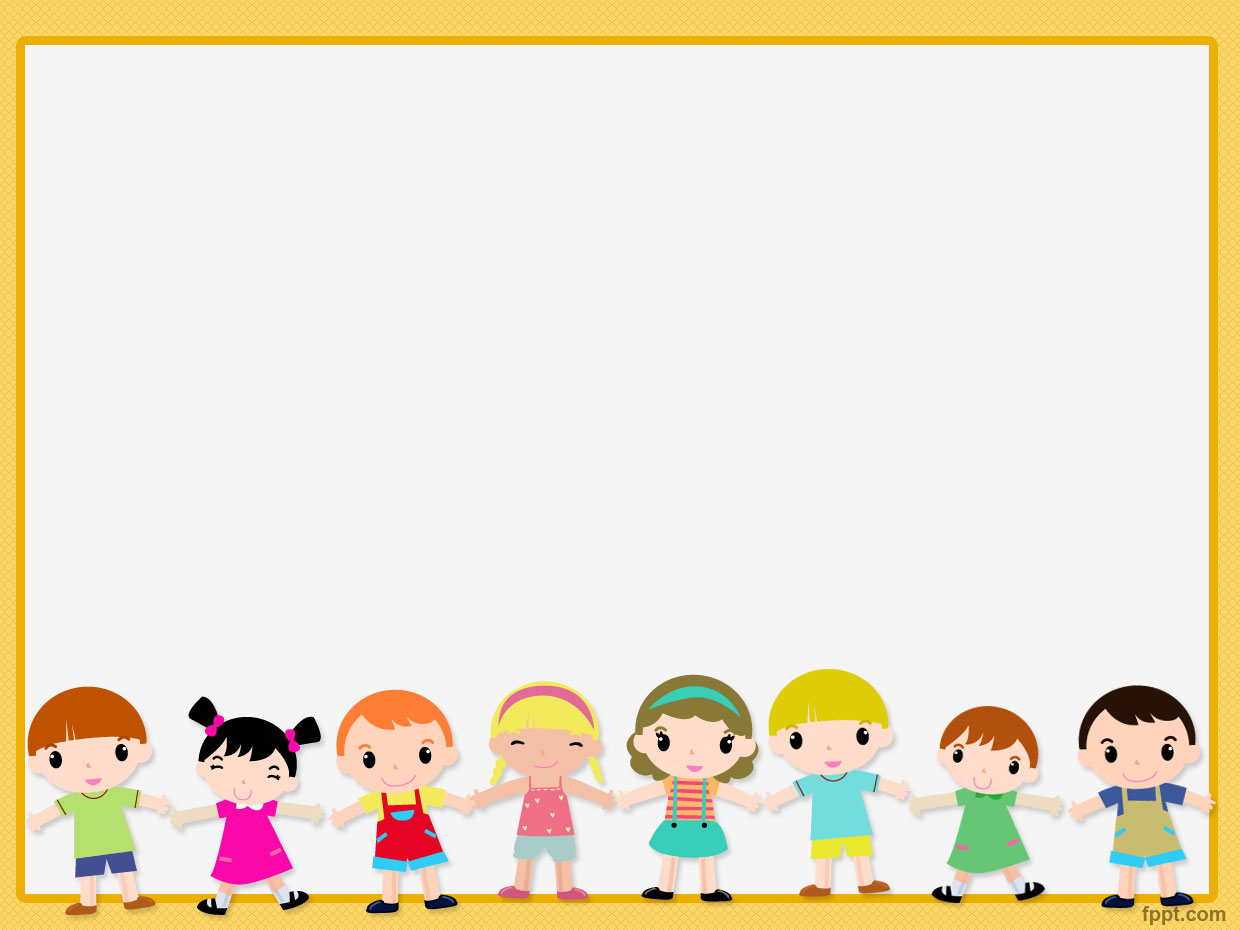 СОЦИАЛИЗАЦИЯ
Многогранный непрерывный процесс на протяжении всей жизни человека
Процесс формирования и развития человека, становления как личности
Процесс усвоения и воспроизведения человеком социальных норм, культурных ценностей, образцов поведения общества к которому он принадлежит
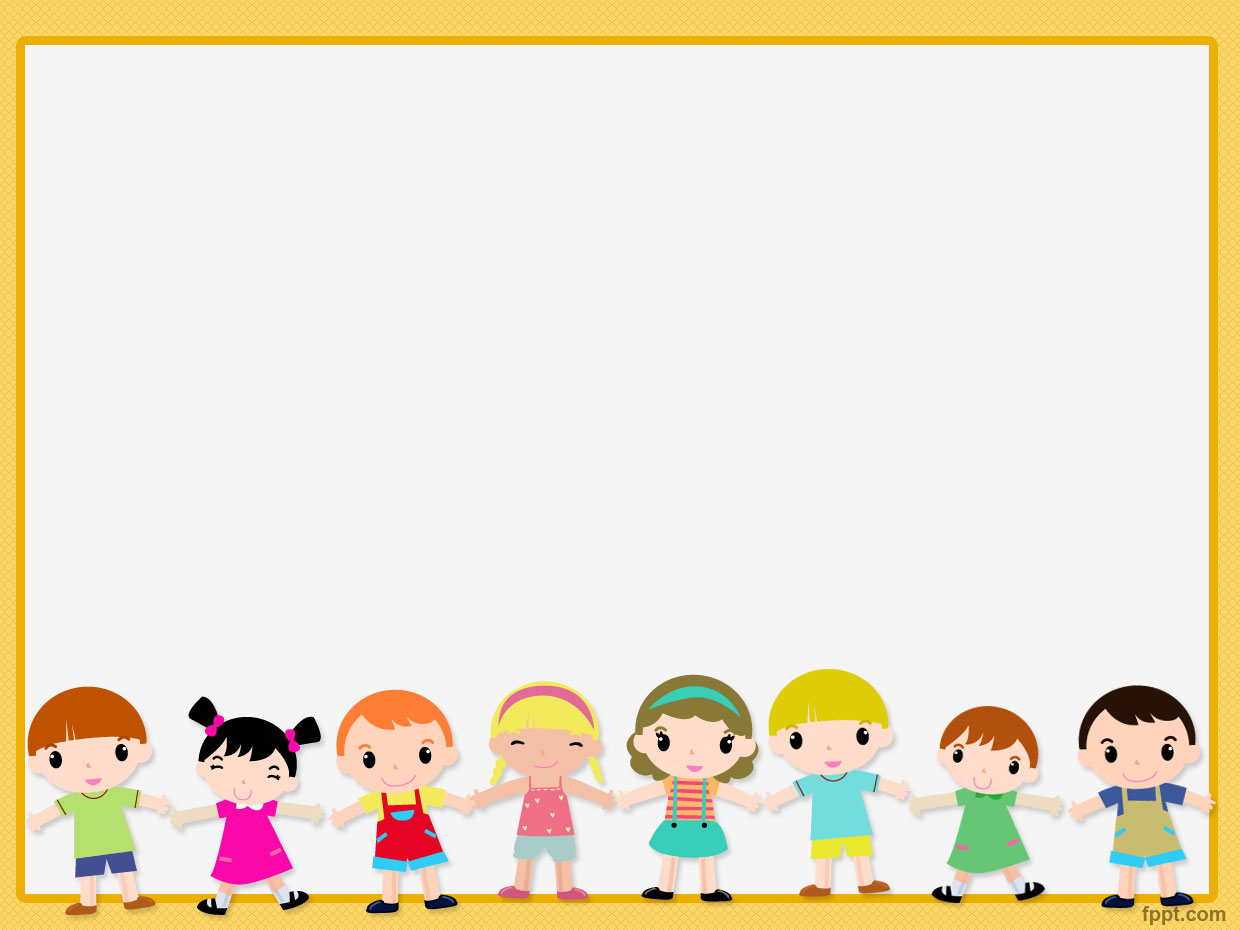 Формирование социально активной и ответственной личности, способной творить  и перерабатывать социальный опыт
ЦЕЛЬ СОЦИАЛИЗАЦИИ 

ЗАДАЧИ СОЦИАЛИЗАЦИИ:
Усвоение учащимися социального опыта, основных социальных ролей, соответствующих ведущей деятельности данного возраста, норм и правил общественного поведения
Формирование готовности учащихся к выбору направления своей деятельности в соответствии с личными интересами, индивидуальными способностями
Обогащение и совершенствование человеческой сущности учащихся посредством социально-педагогической и социально-культурной поддержки их собственных усилий
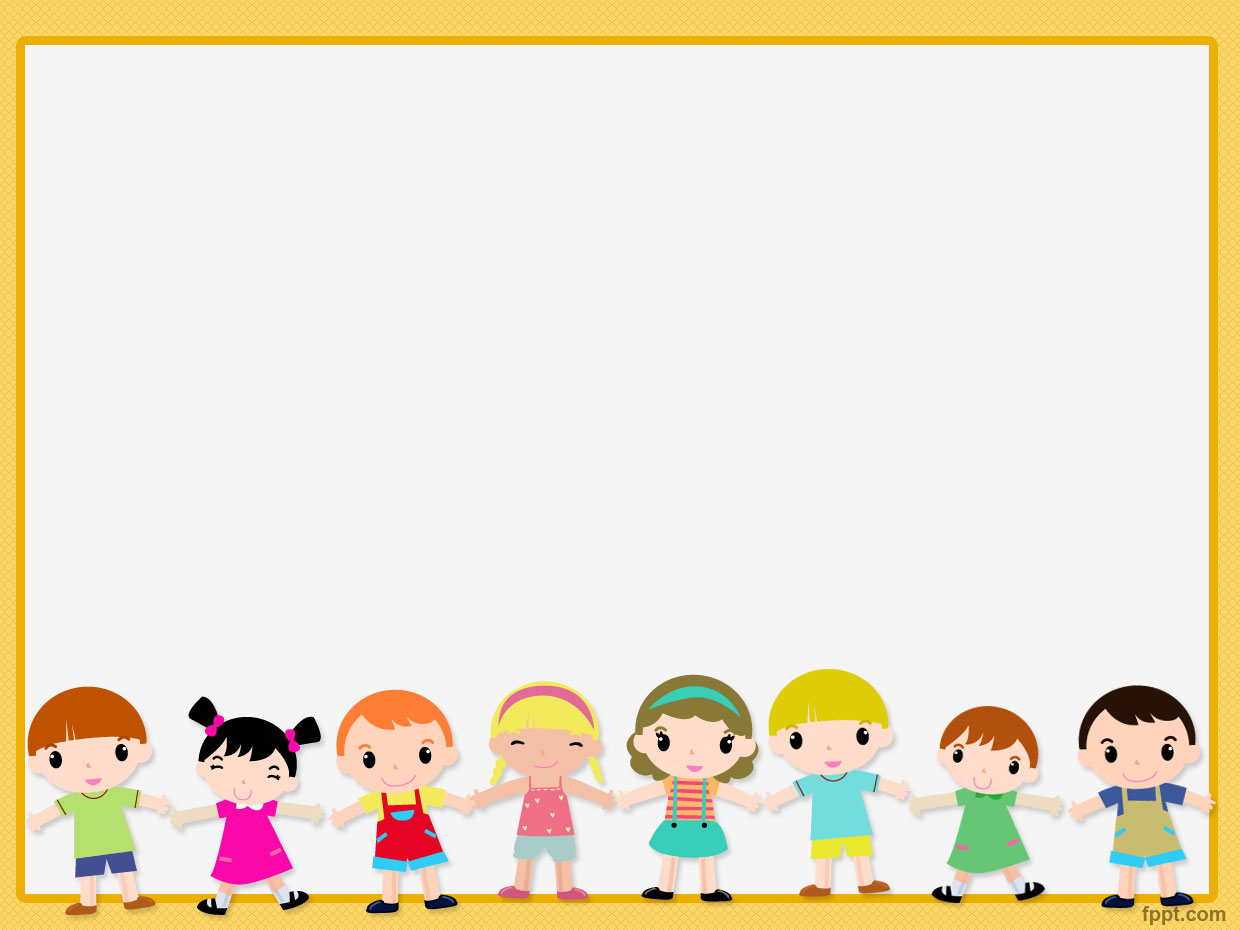 ОСВОЕНИЕ СОЦИАЛЬНОГО ОПЫТА УЧАЩИМИСЯ
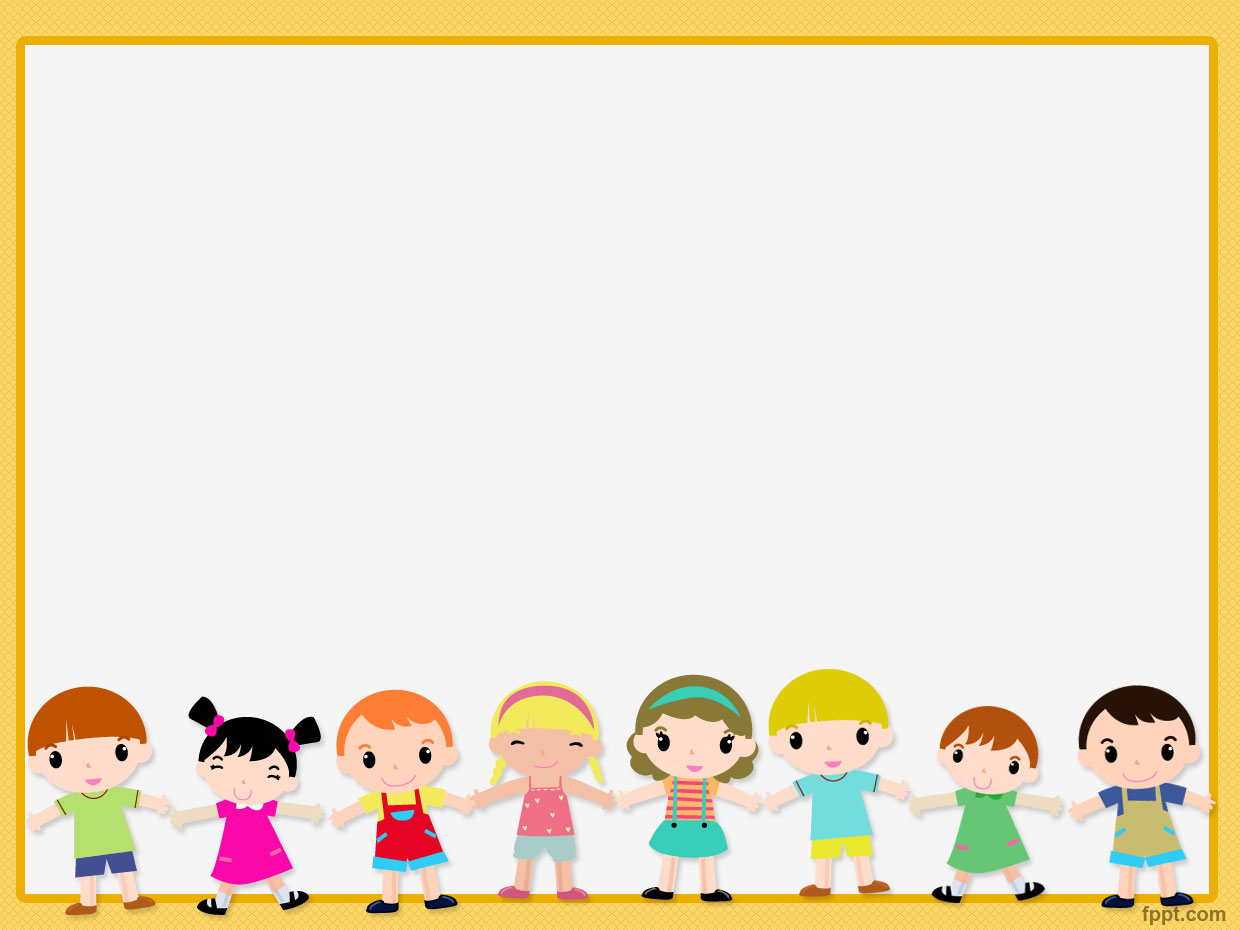 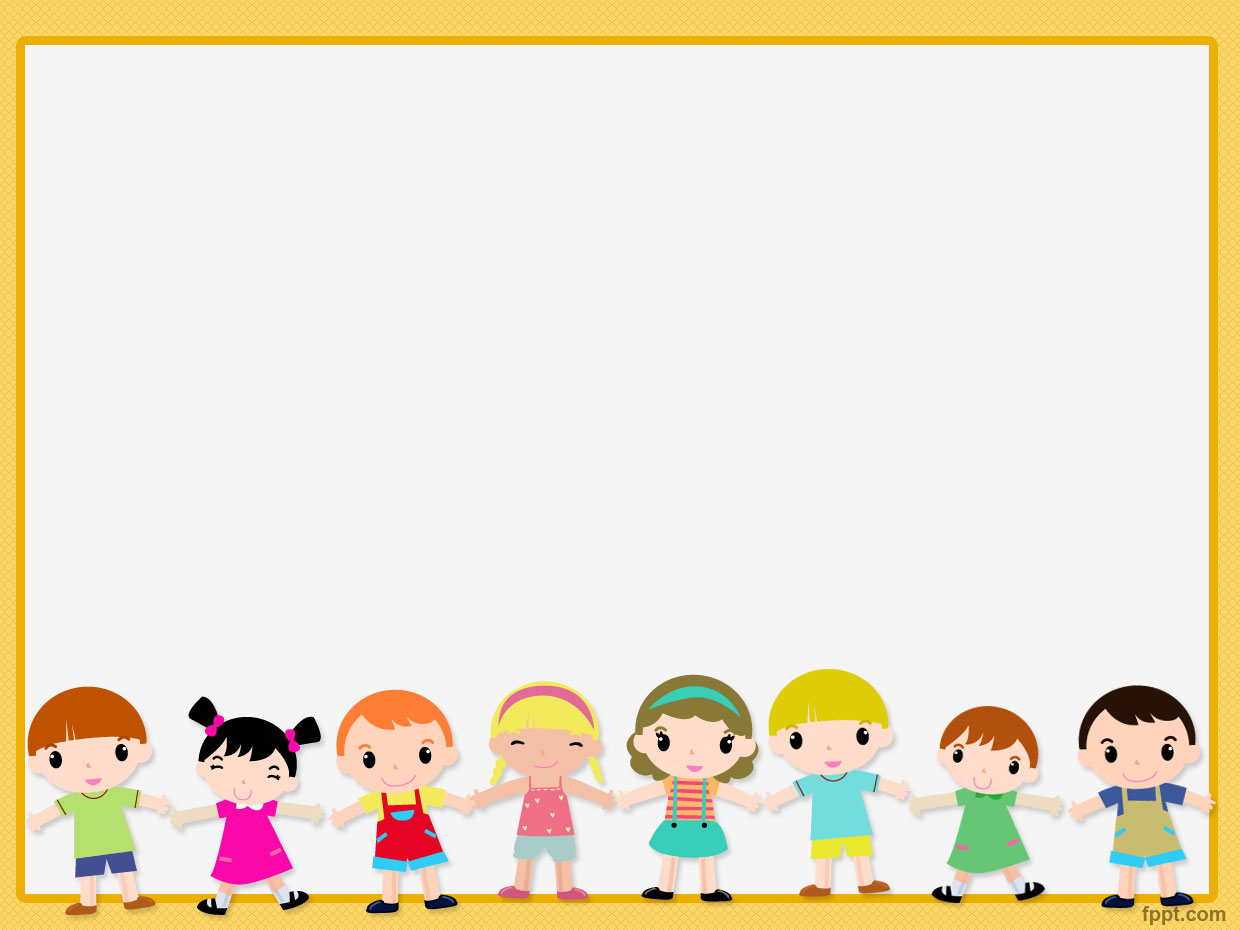 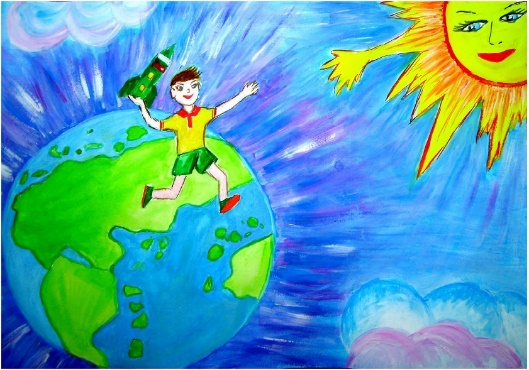 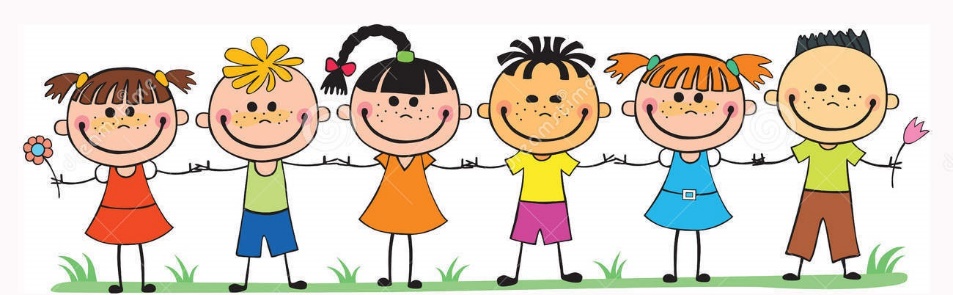 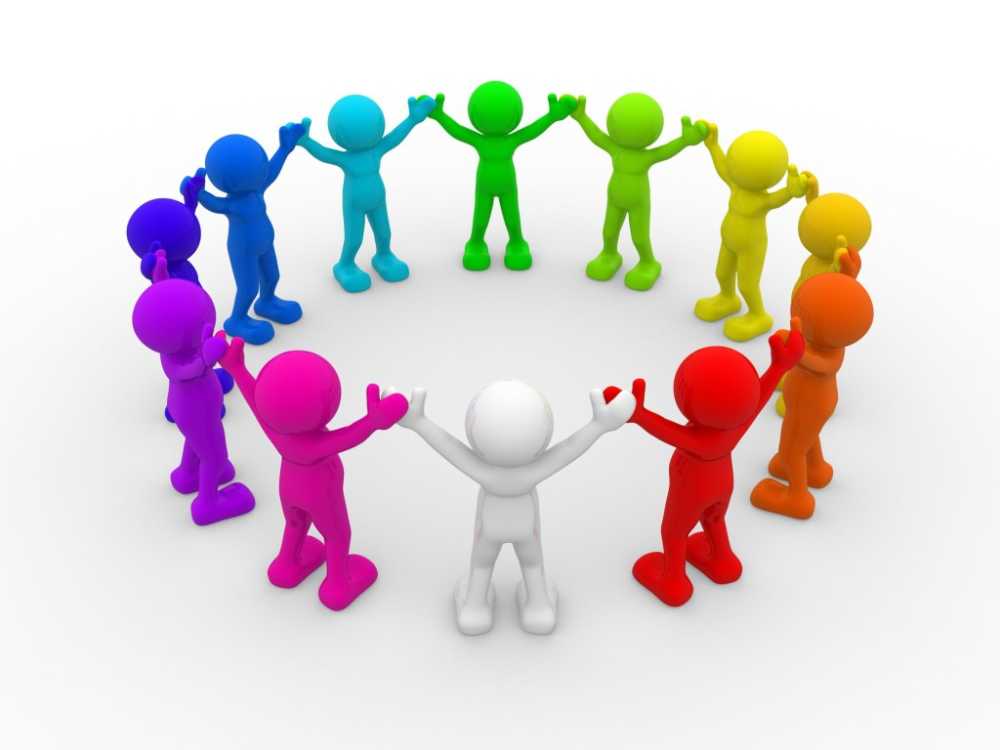 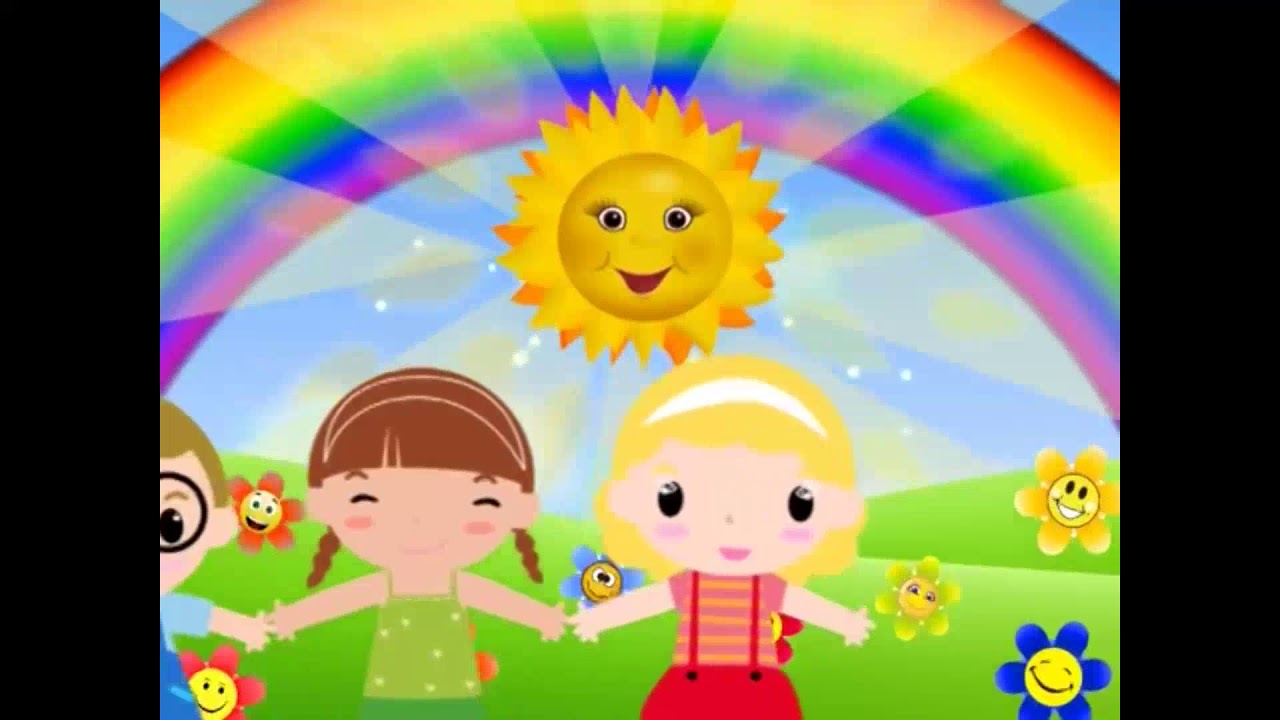 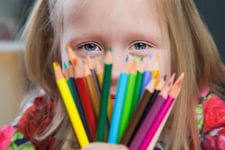 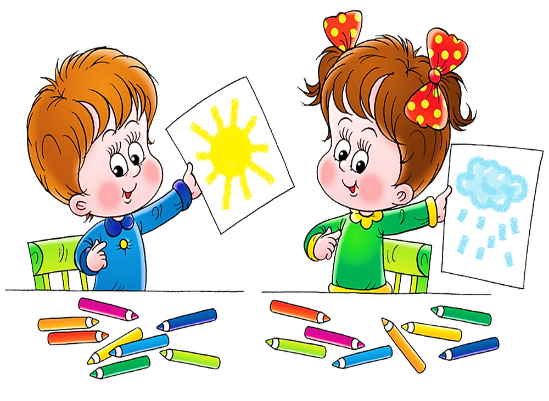 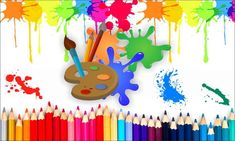 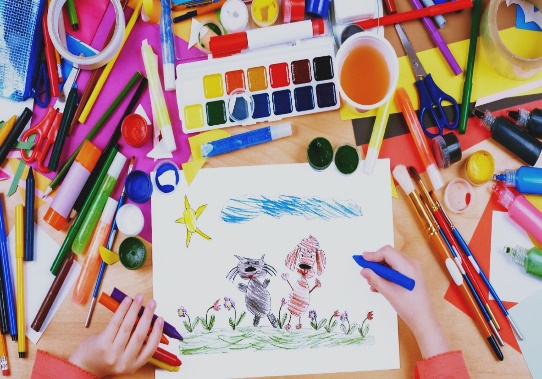 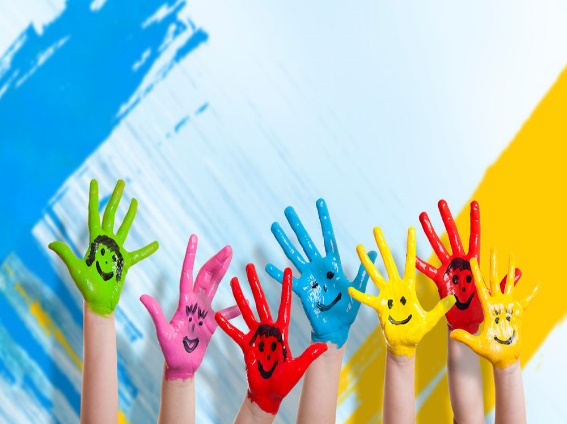 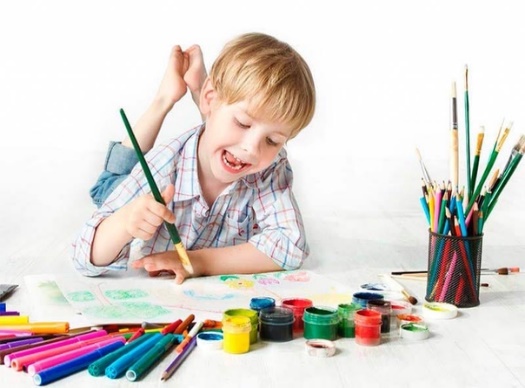 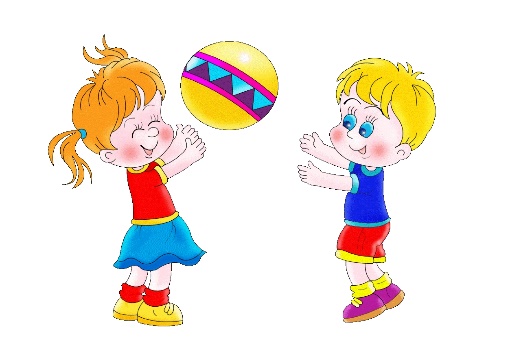